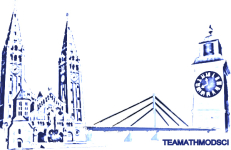 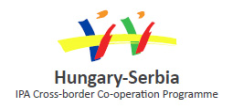 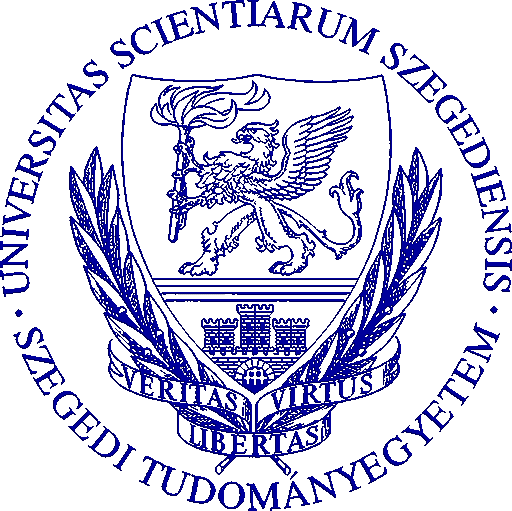 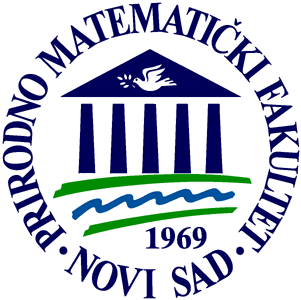 Spring School - 2011  Mathematics and Computer-Aided Modeling in Sciences   Szeged: May 19 - 26           Novi Sad: May 27 - 29
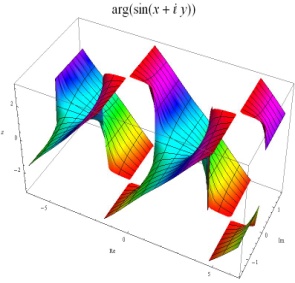 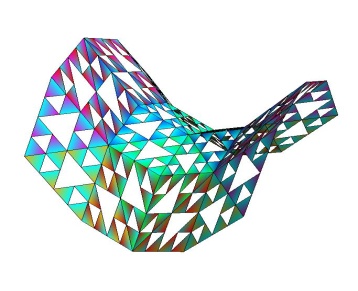 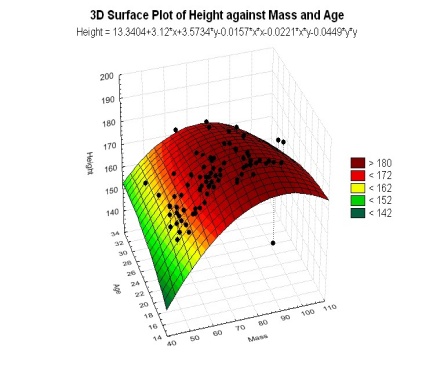 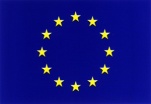 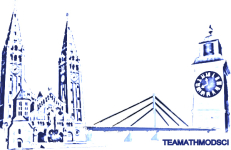 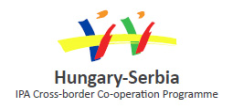 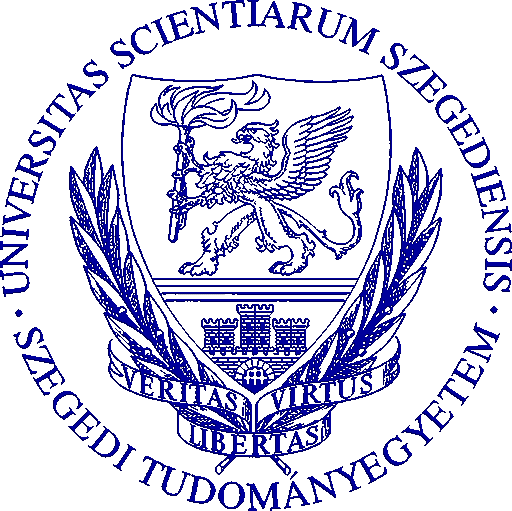 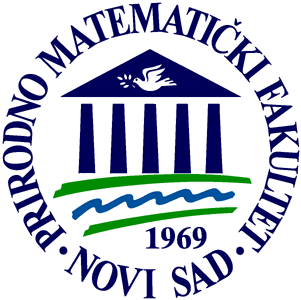 Opening Ceremony
May 19, 11.00, Lecture Hall, Educational Building, Dom square 13
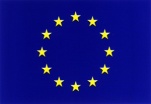